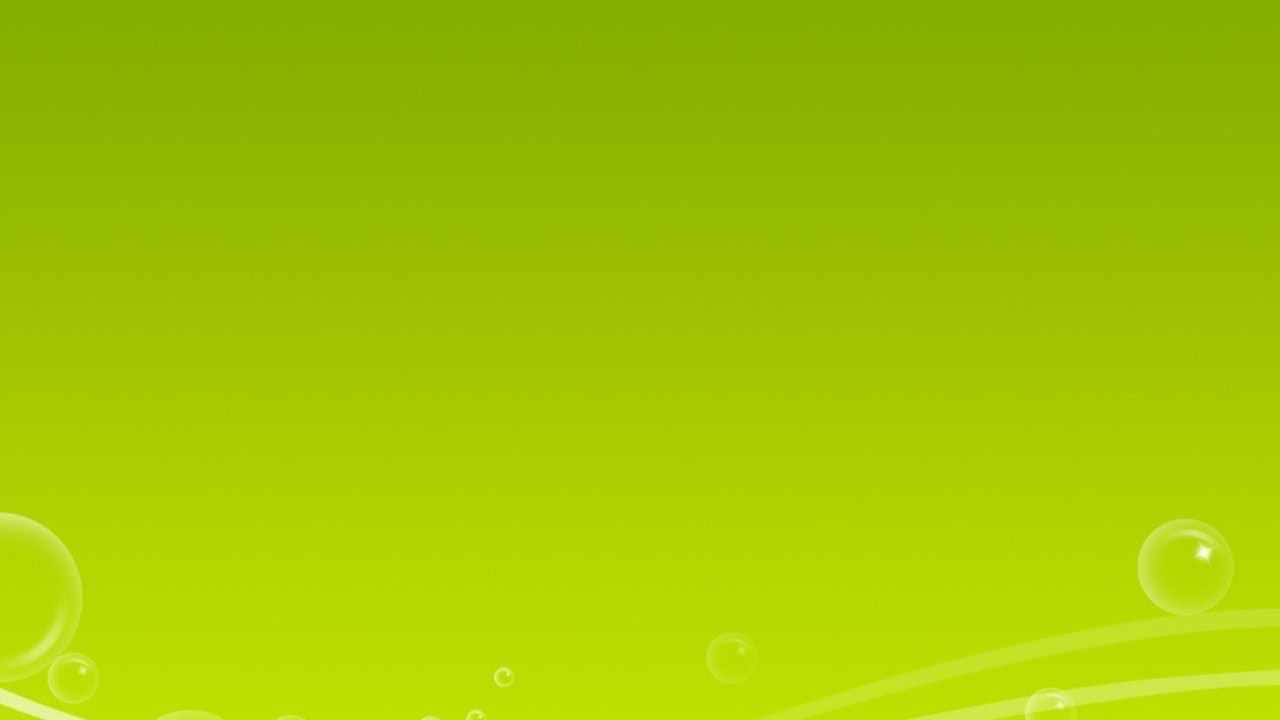 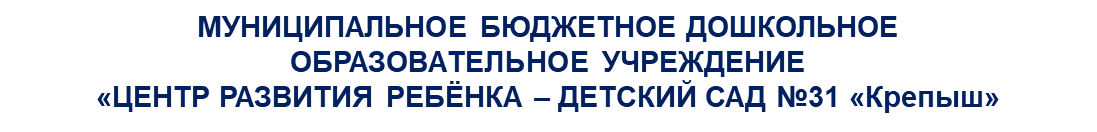 Мастер – класс для педагогов  «Игровой массаж и самомассаж»
Выполнила:  
Воспитатель – Бураго Н.М.
г. Инта
2022г.
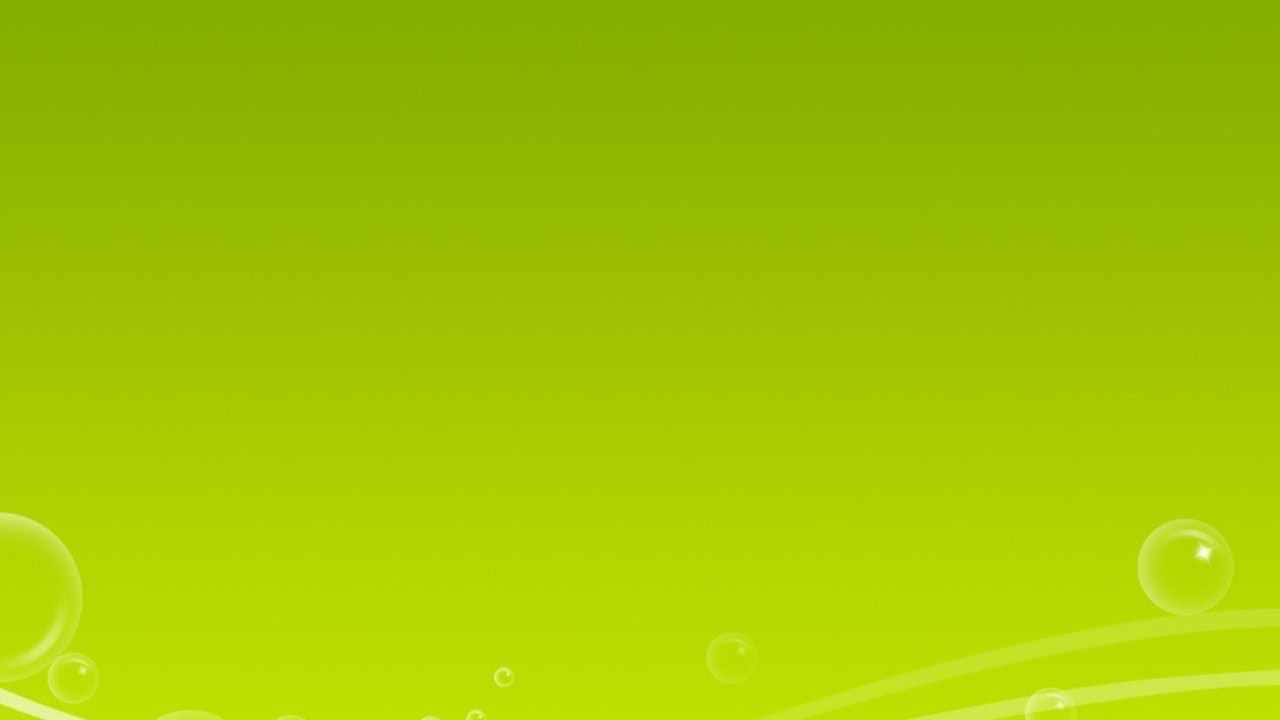 Цель и задачи
Цель: создание условий для повышения уровня профессиональной компетентности педагогов по снижению уровня заболеваемости у воспитанников посредством систематического внедрения в практику работы игрового массажа и самомассажа.
Задачи:
- дать определение понятиям «игровой массаж» и «самомассаж»; 
- сформировать представления о значении игрового массажа и самомассажа и его влиянии на повышение устойчивости детей к сезонным заболеваниям;
- дать рекомендации педагогам по практическому применению игрового массажа и самомассажа в работе с детьми старшего дошкольного возраста.
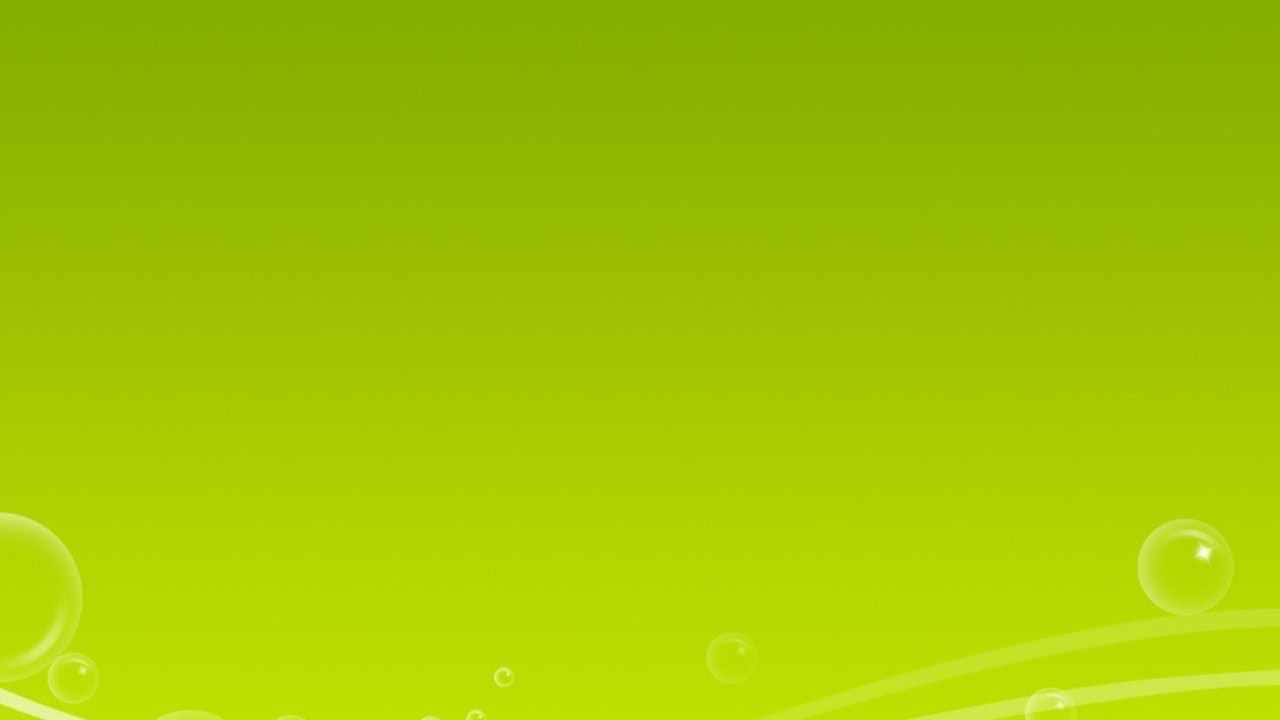 Актуальность
В настоящее время мы наблюдаем резкий спад показателей здоровья детей. 
Предотвратить частые болезни воспитанников поможет игровой массаж и самомассаж.
Внедрение данной здоровьесберегающей технологии зарекомендовало себя в качестве действенного средства для повышения защитных функций нашего организма.
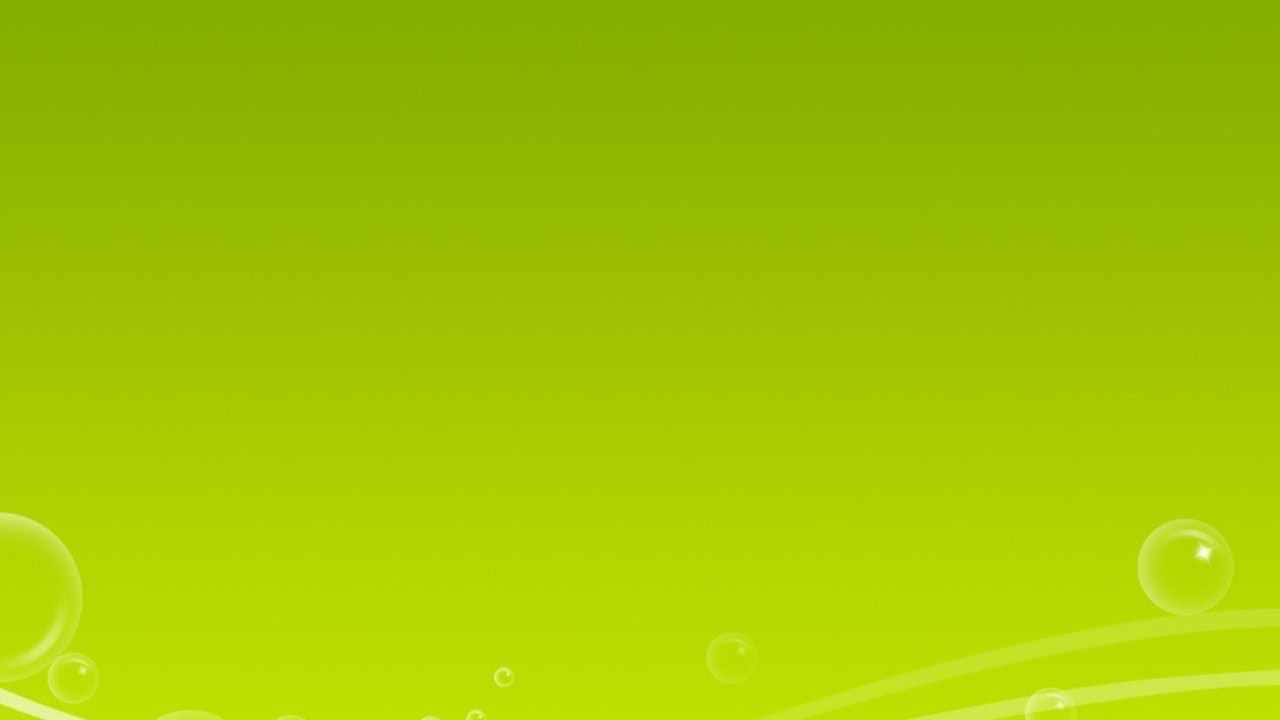 Правила проведения массажа и самомассажа
чистота рук;
отсутствие украшений на руках;
положение тела, обеспечивающее расслабление максимального количества мышц;
отсутствие болезненных ощущений.

Рекомендуется обучать детей массировать активные точки мягкими движениями пальцев рук.
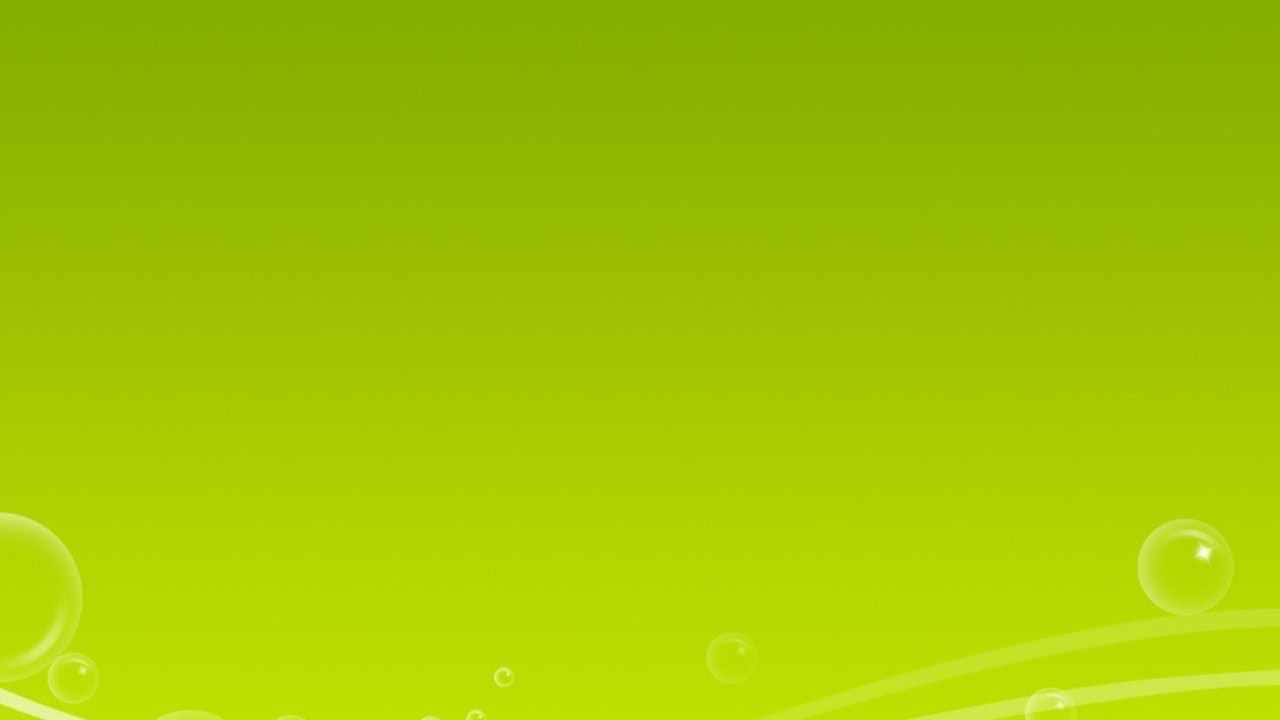 Виды игрового массажа в ДОУ
массаж лица и ушных раковин;
массаж рук и пальцев рук;
массаж тела и ног;
массаж стоп.
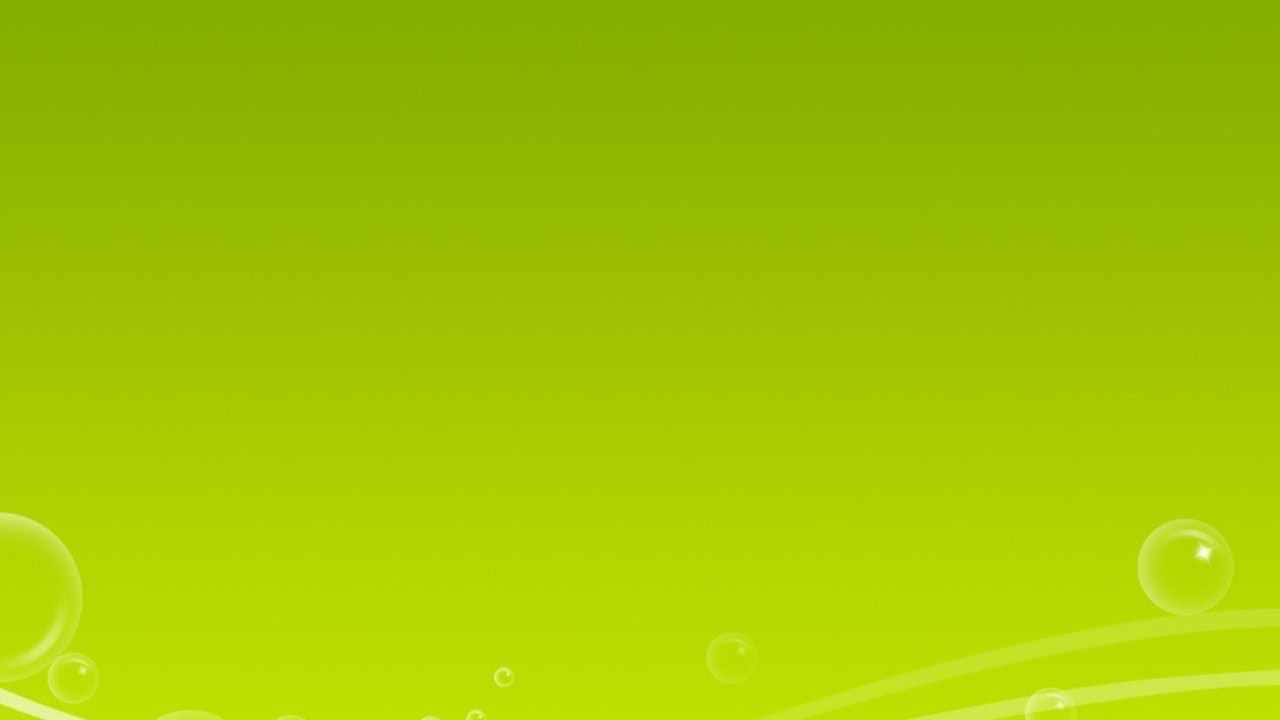 Поиграем?! Массаж лица.
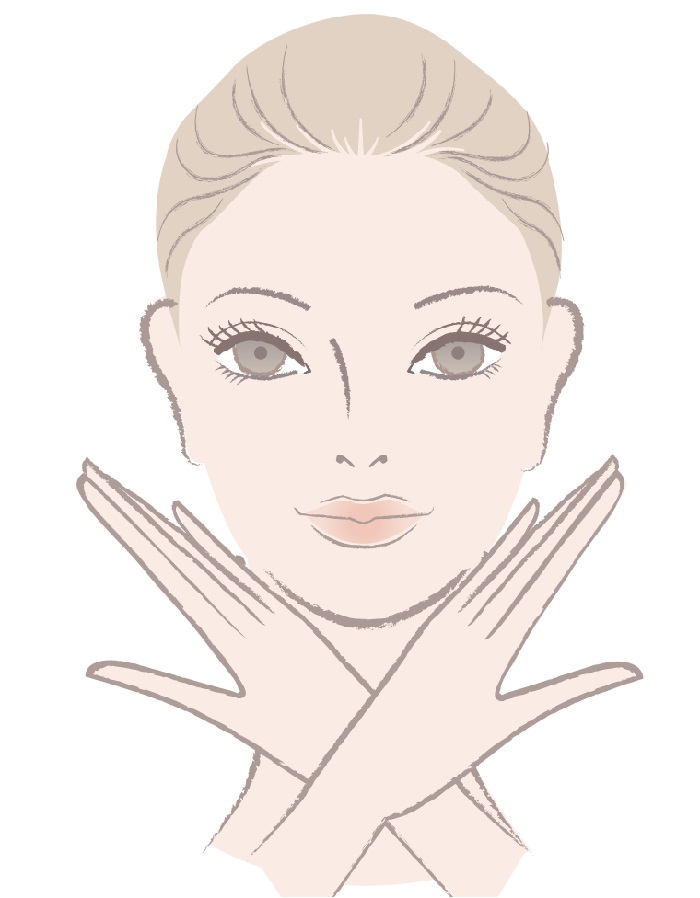 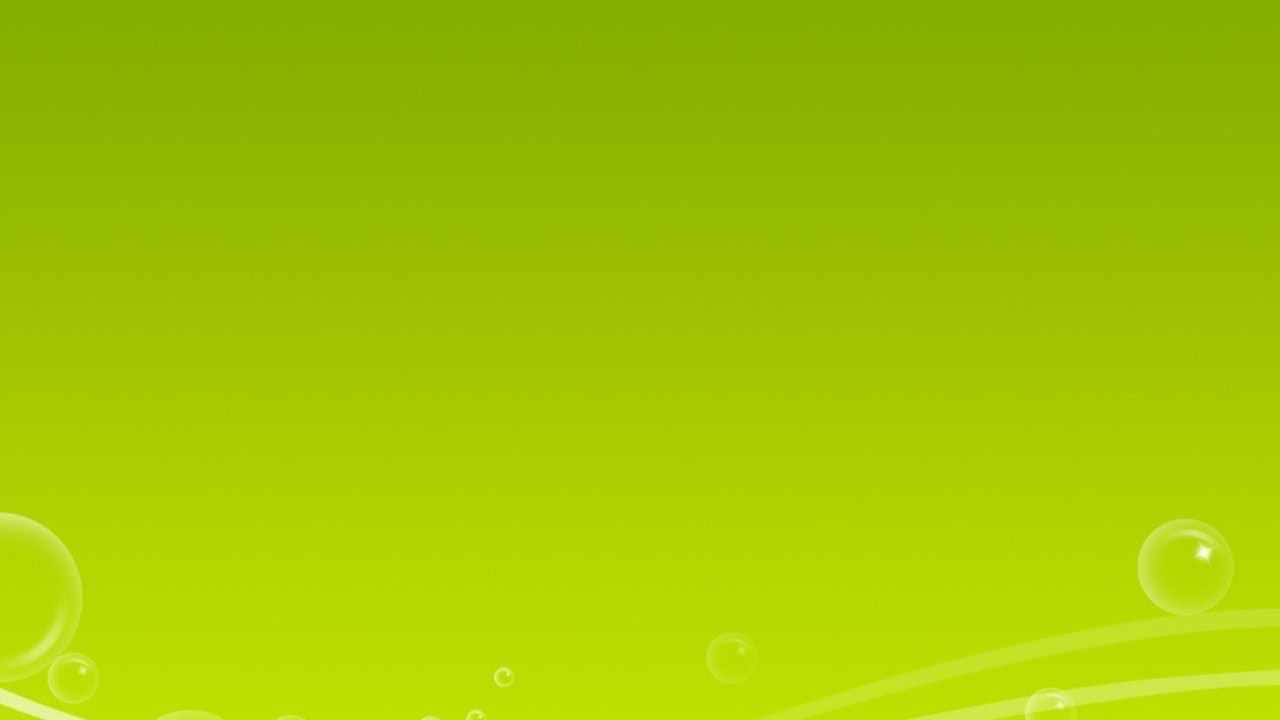 Поиграем?! Массаж ушей.
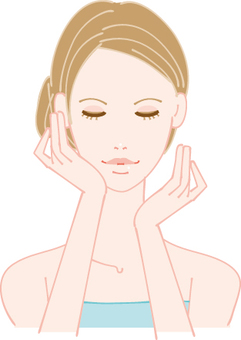 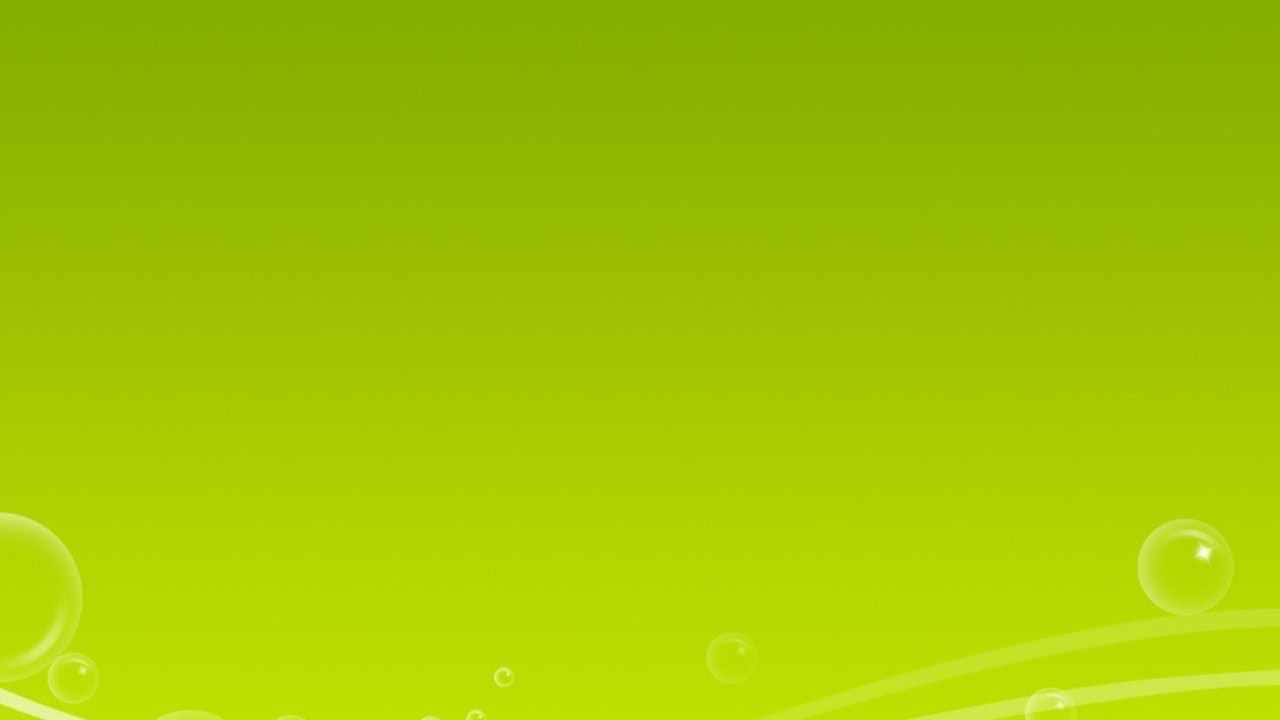 Поиграем?! Массаж рук.
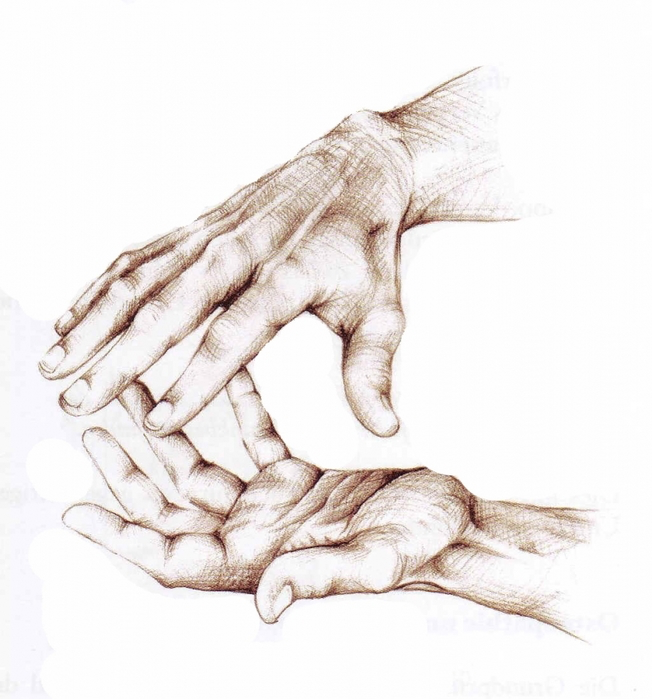 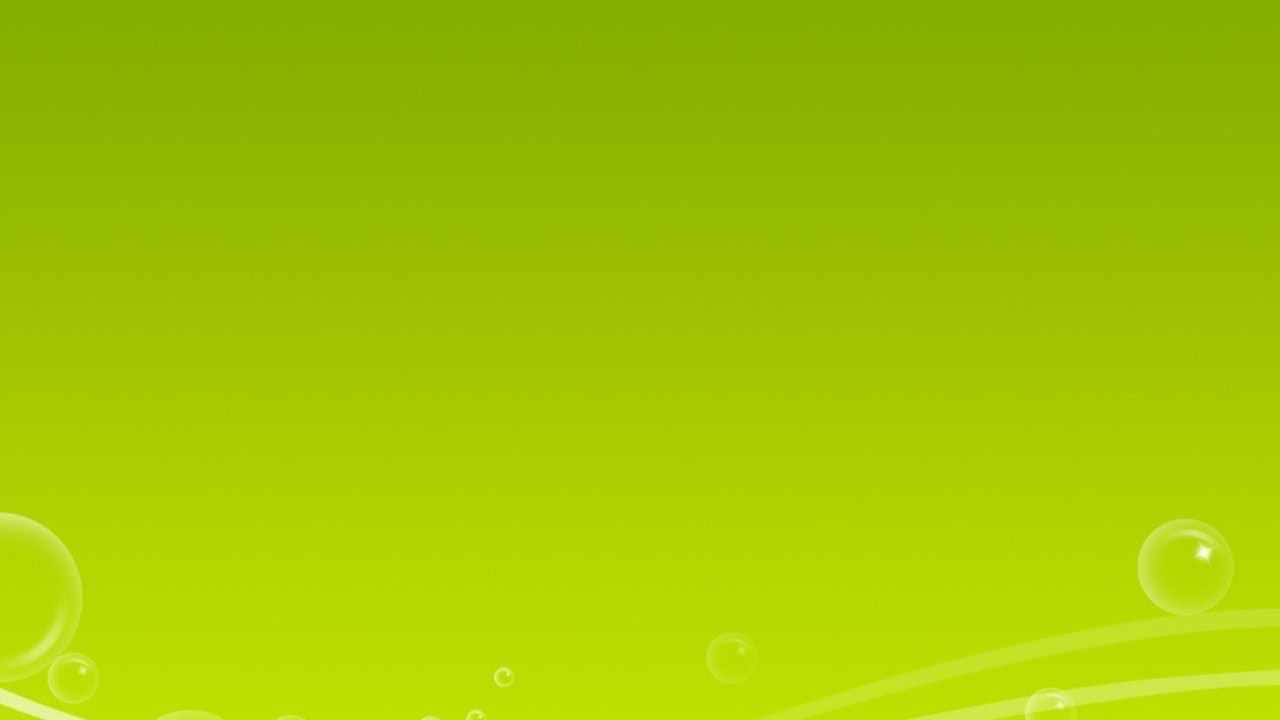 Поиграем?! Массаж спины.
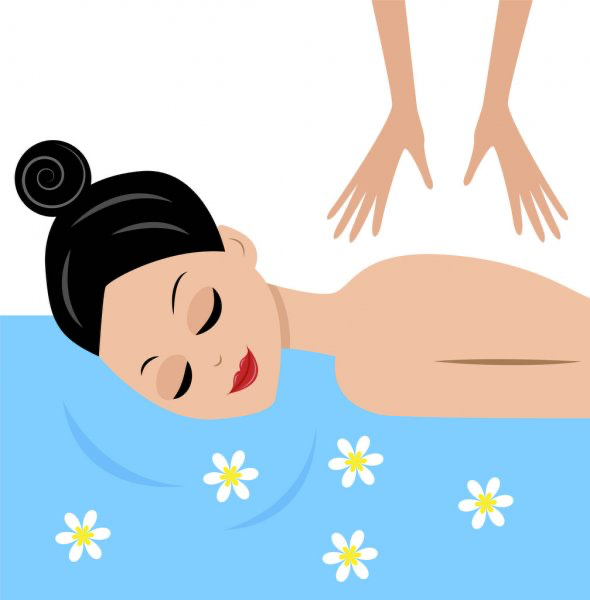 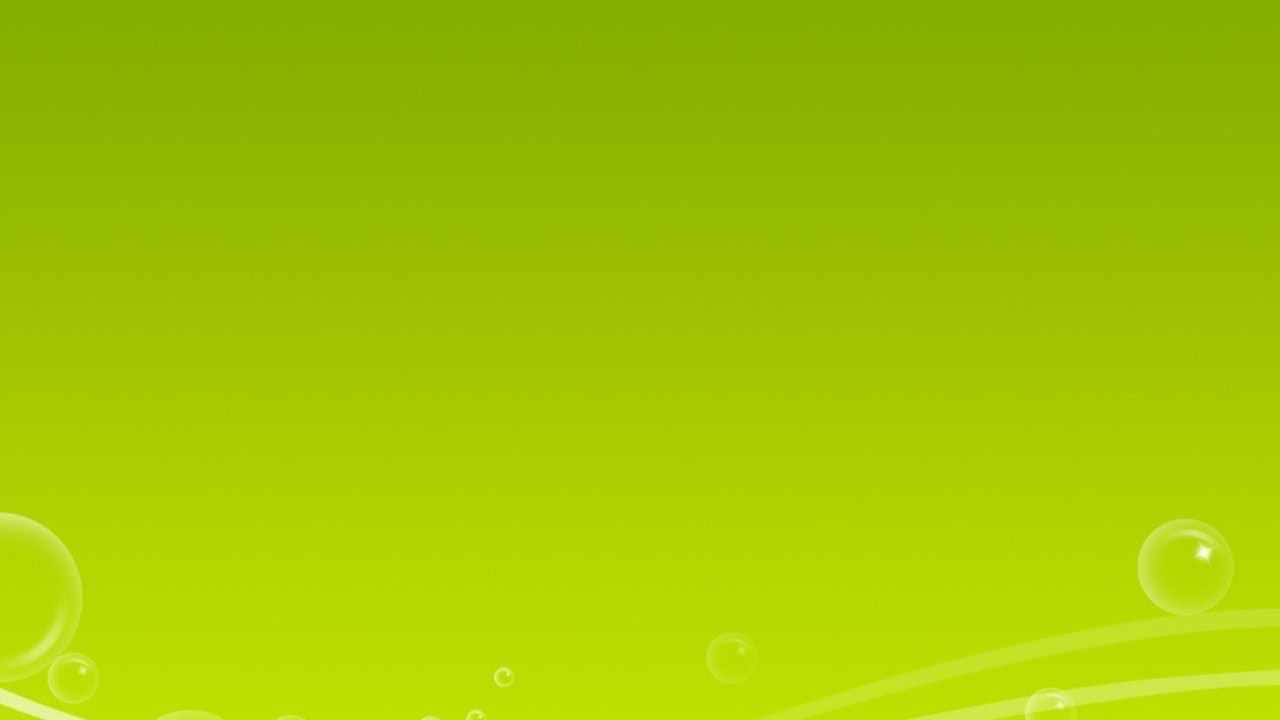 Поиграем?! Массаж стоп.
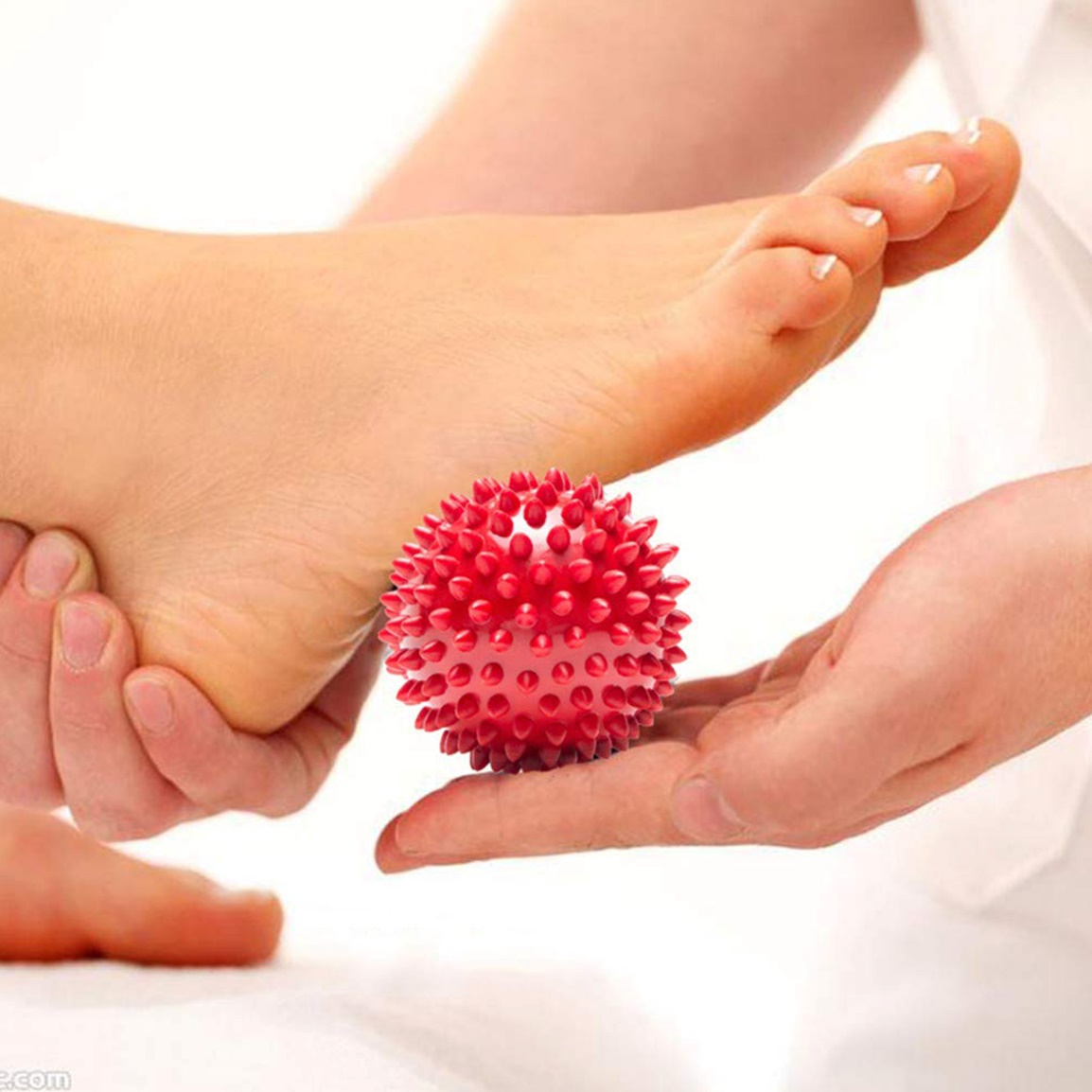 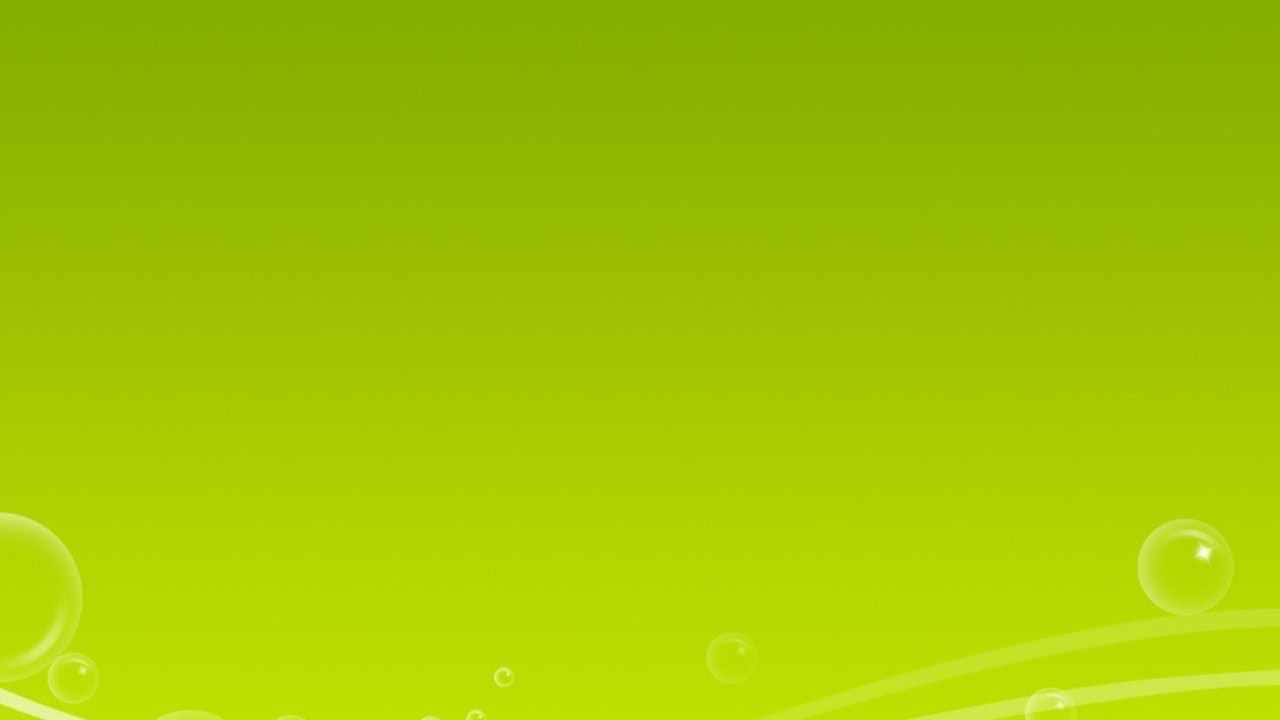 В заключение….
Самомассаж можно проводить в каждую свободную минутку: во время занятий, перед прогулкой, приемом пищи, началом утренней гимнастики или игровой деятельности…
Продолжительность может быть не более 2-3 минут, а эффект – колоссальный!
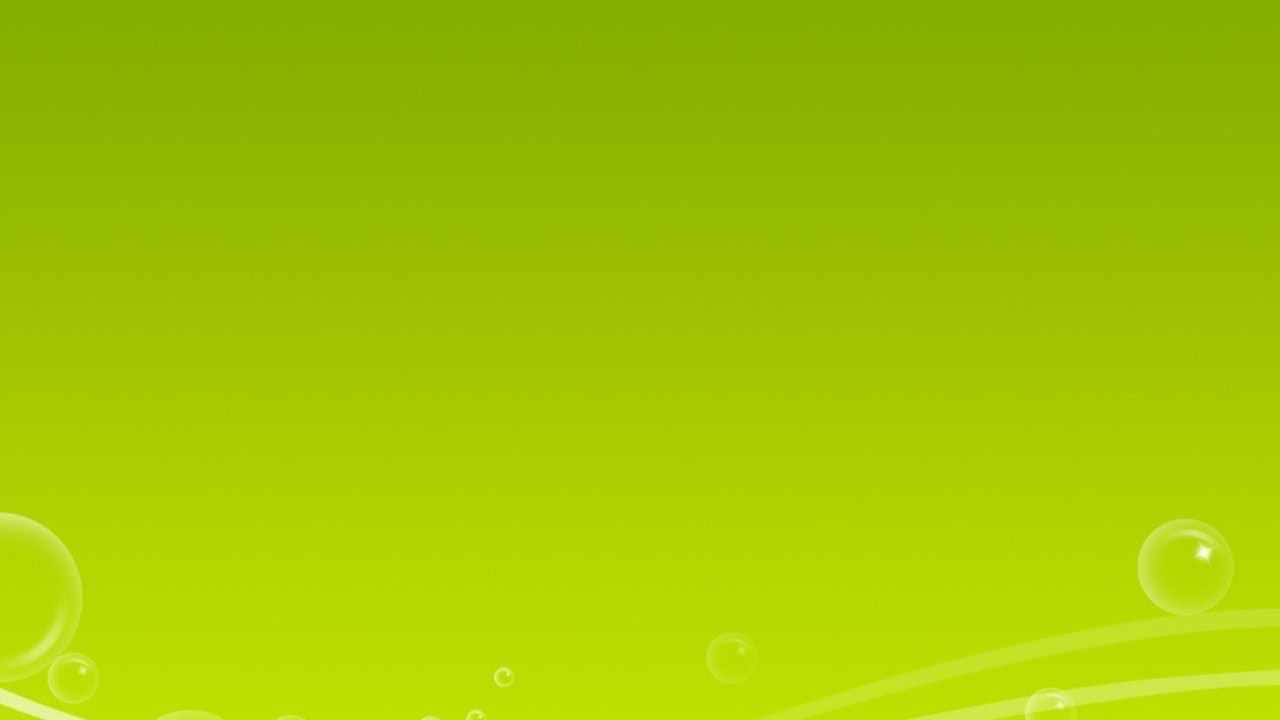 Рефлексия
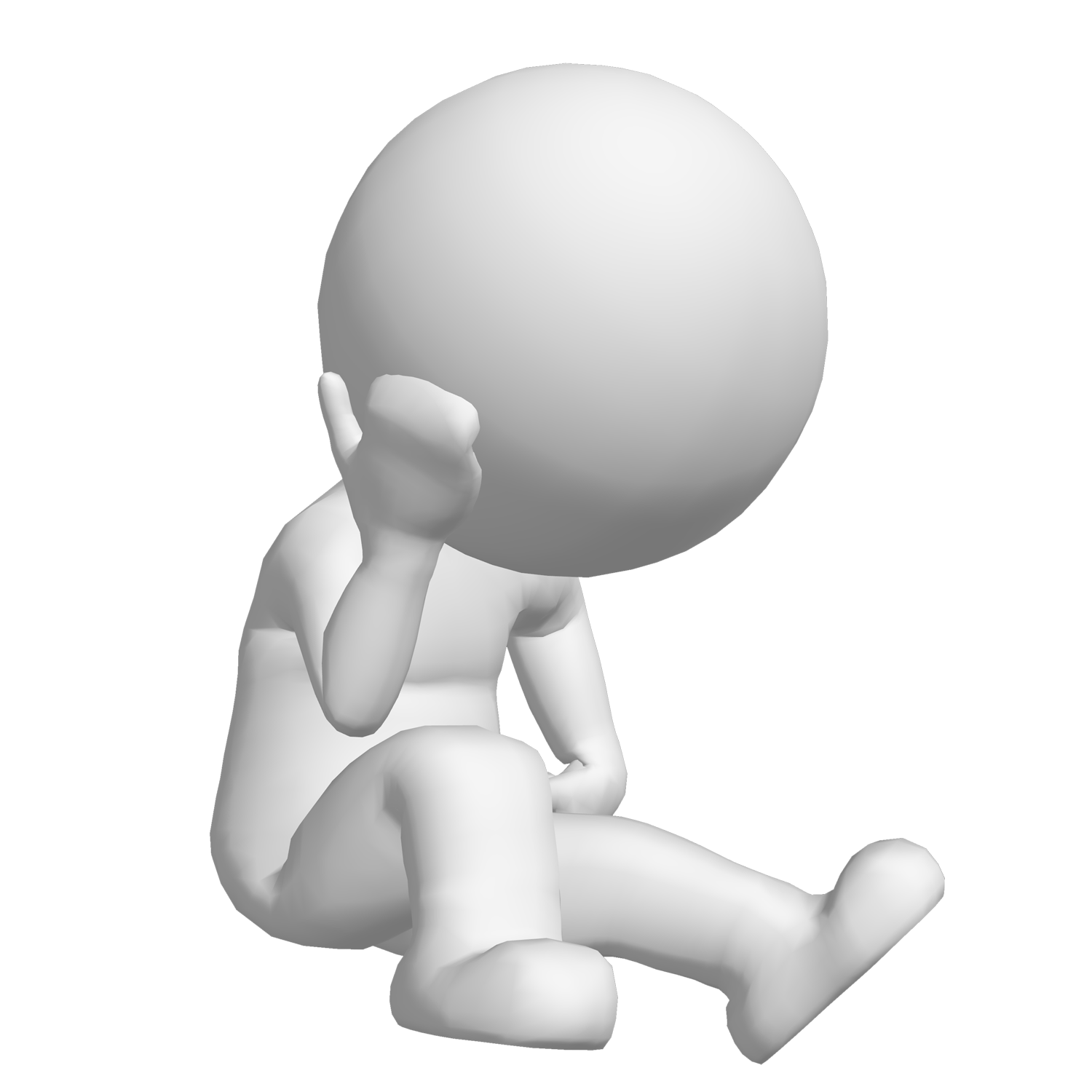 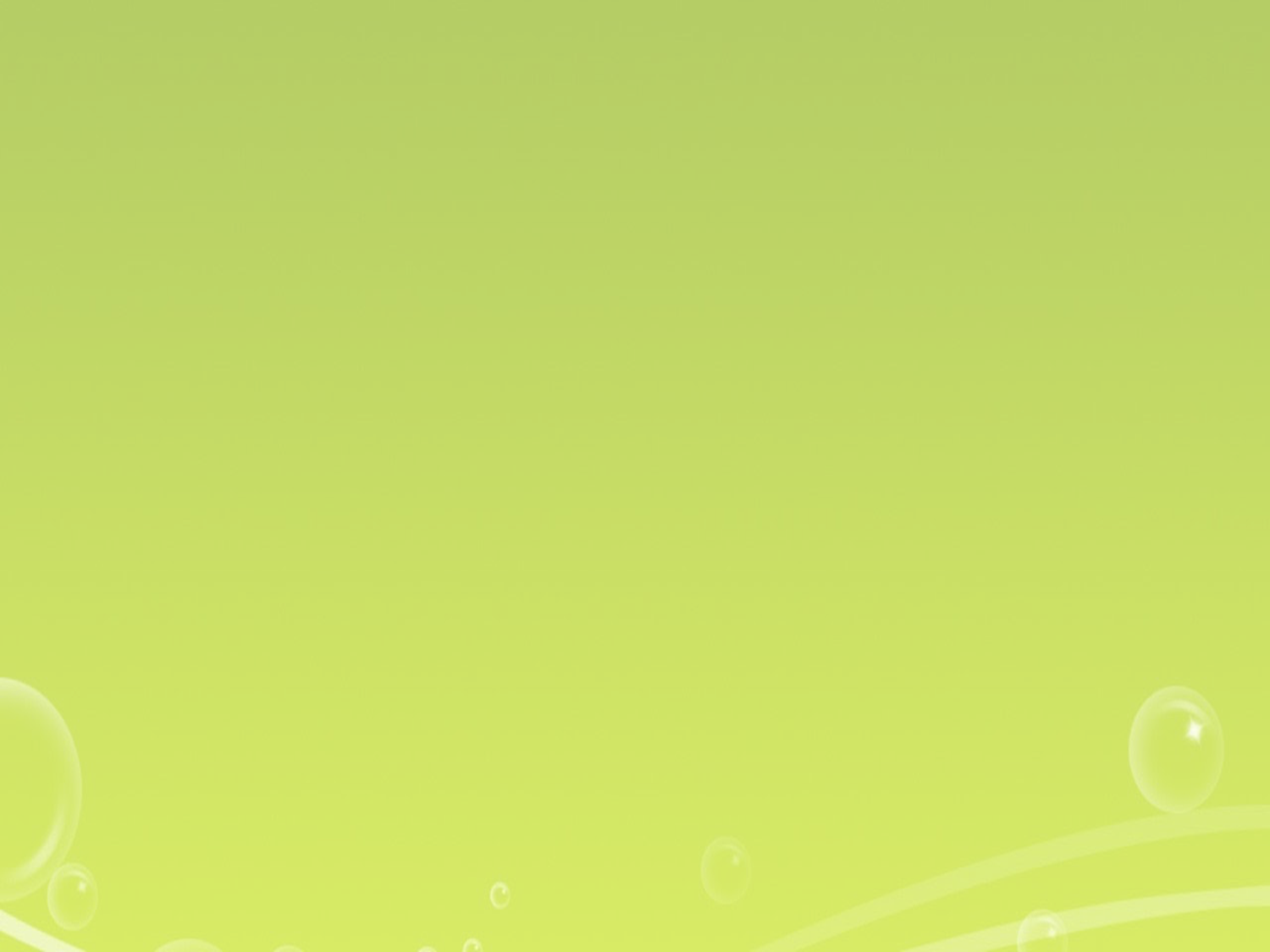 Список литературы:
 
И.М. Воротилкина. Физкультурно-оздоровительная работа в дошкольном образовательном учреждении.-М.: Энас, 2012.
В.П. Доскин, А.Г. Голубева. Растим детей здоровыми.-М.: Мозаика-синтез, 2017.
И. С. Красикова Детский массаж. Массаж и гимнастика для детей от 3 до 7 лет - СПб.: Корона-принт, 2016.
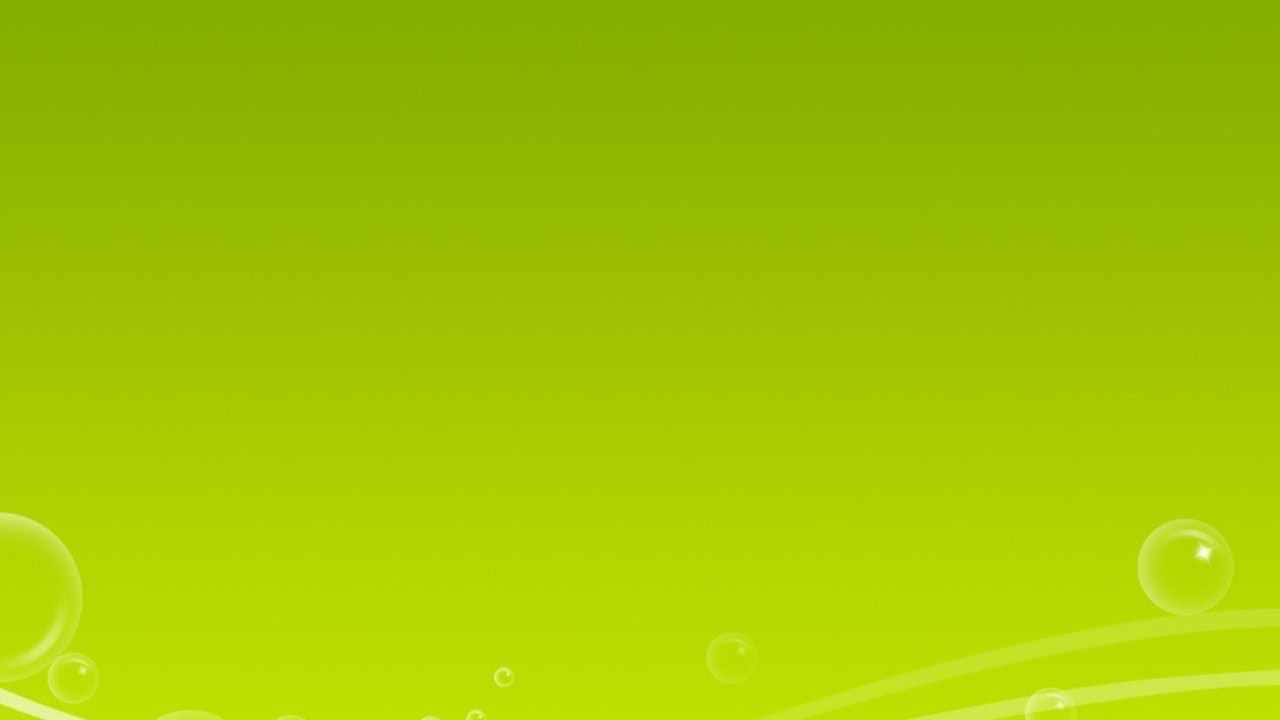 СПАСИБО ЗА ВНИМАНИЕ!!!